Radošā pārstāde, plastmasa pudeles.
‘’Jautrie plastmasiņi’’
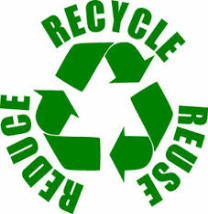 Projekta pamatideja.
Mēs pagatavojām: ziepju trauku, krājkasi, lampu un gleznu.
WE MADE SOAP HOLDER, SAVING BOX, LAMP SHADE AND PICTURE.
Projekta Mērķi.
OUR GOALS WAS TO TO PAY ATTENTION TO RECYCLING OF PET BOTTLES
Projekta Galaprodukts.
Projekta galaprodukti: lampa, krājkase, ziepju trauks un glezna.
Plāns kā īstenojām projektu.
Pagatavojām lietas, kuras varēs lietota vairākas reizes.
Projekta Lietderīgums.
Krājkasi var izmantot naudas krāšanai.
Lampu var izmantot istabas apgaismošanai.
Ziepju trauku var izmantot kā ziepju turētāju.
Gleznu var izmantot kā istabas dekoru.
Paldies par uzmanību!!!